Окружающий мир1 класс
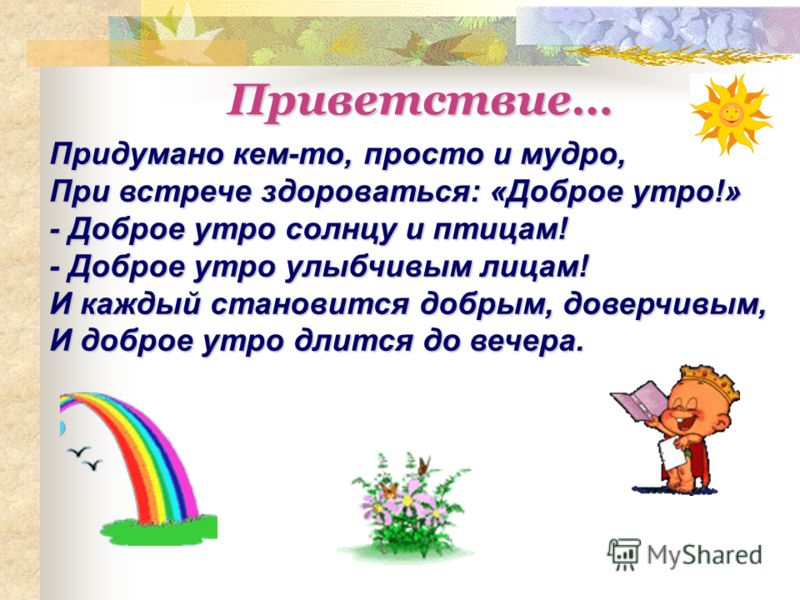 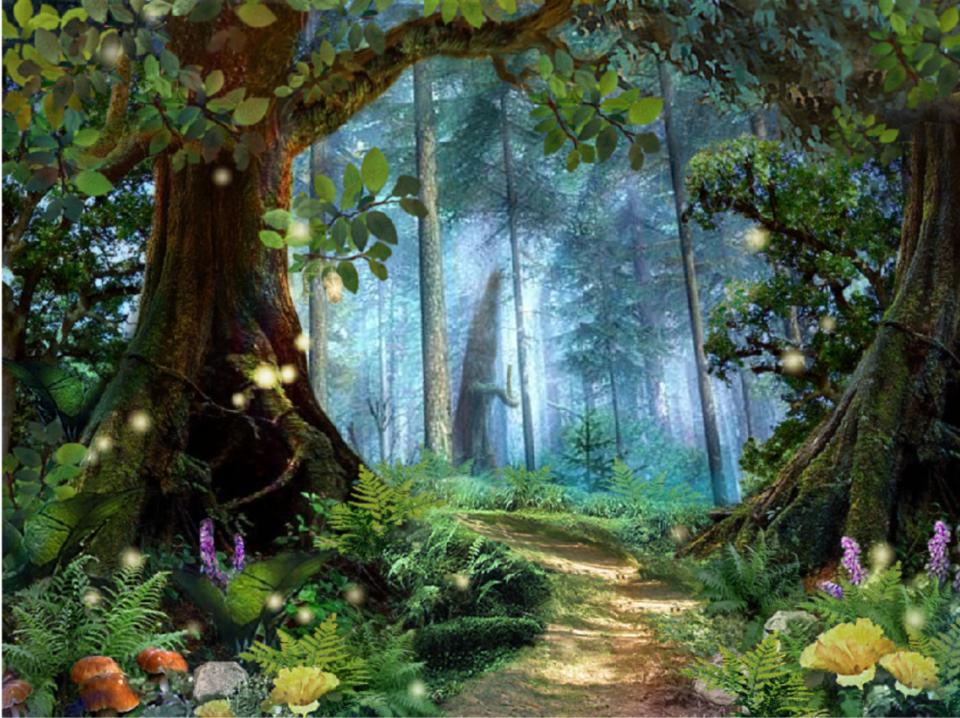 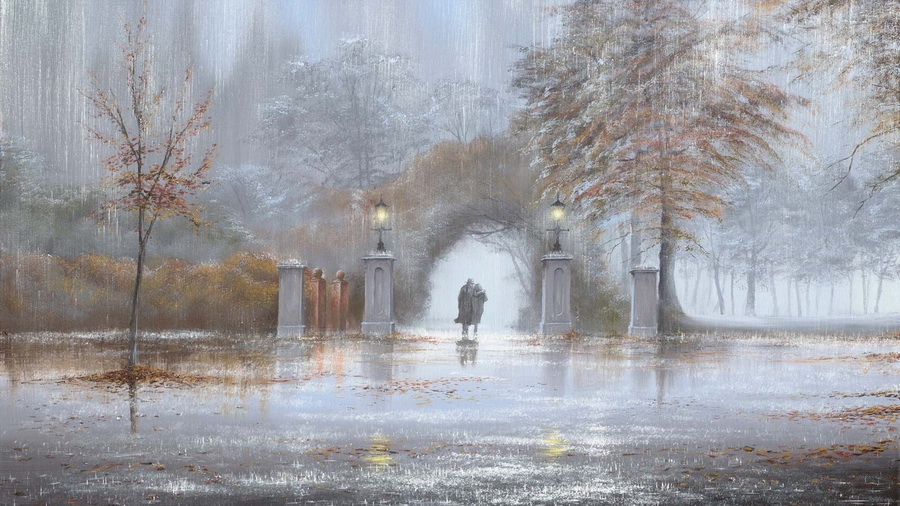 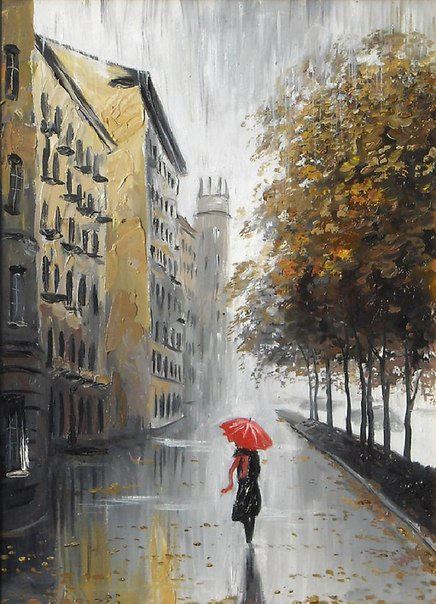 Наши помощники –
органы чувств
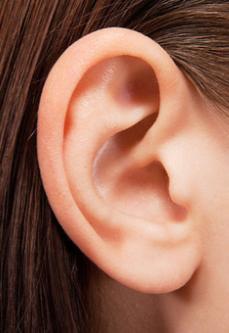 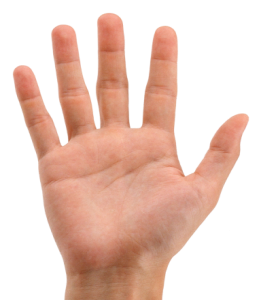 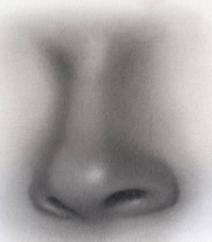 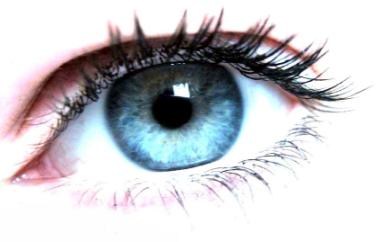 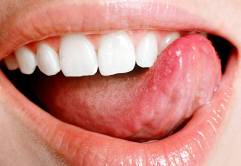 Правила работы в группе
Внимательно читаем задание, договариваемся, кто какую работу выполняет.
Работаем быстро, дружно, выслушиваем мнение каждого.
Назначаем того, кто будет отвечать .
Представляем результат.
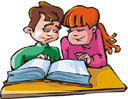 [Speaker Notes: Оцениваем работу группы.]
Какой орган чувств
 помогает выполнить работу?
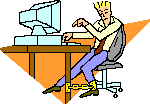 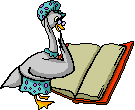 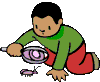 глаза,уши, нос, язык, кожа – органы чувств
Подводим итог
Чему мы сегодня учились?
Для чего это нужно знать?
Какие виды заданий мы выполняли? 
Зачем человеку необходимы органы чувств?
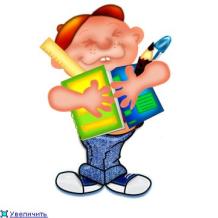 Спасибо за урок.Молодцы!
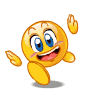 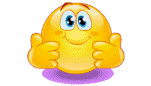 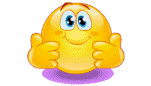 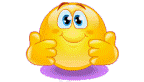 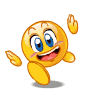 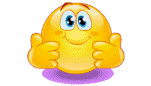 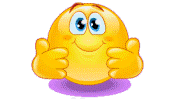 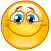 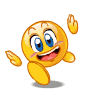 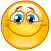 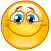